Химия
11-сынып
Аминқышқылдары, аминқышқылдарының қасиеттері
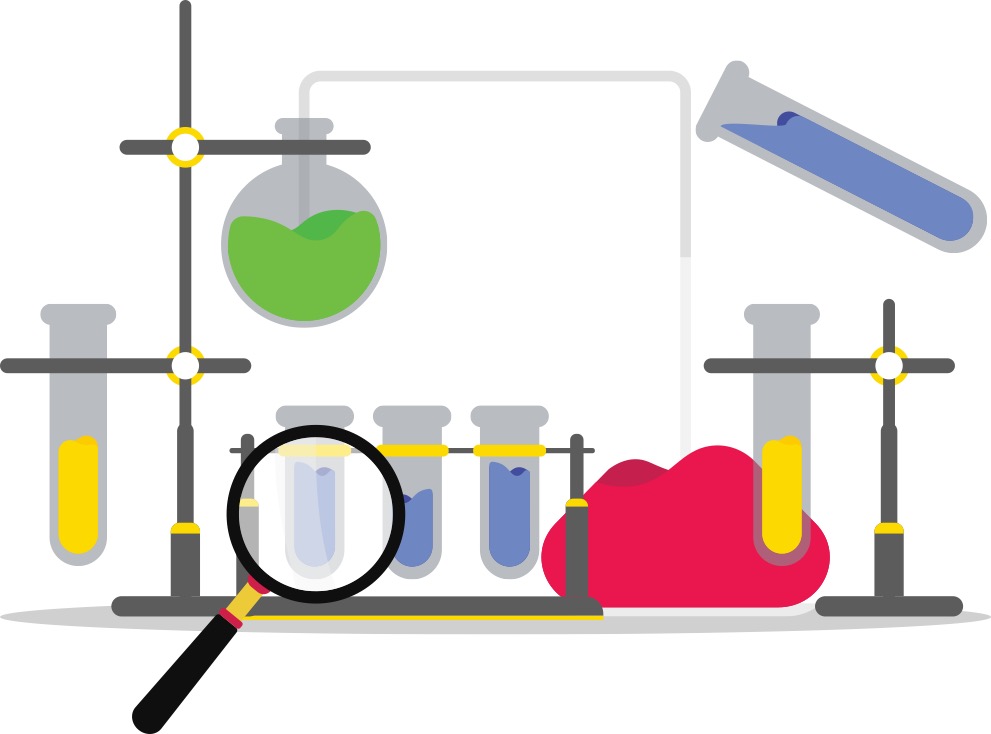 Мұғалім:
Әбеу Нұргелді
Сабақ мақсаттары:
Аминқышқылдары
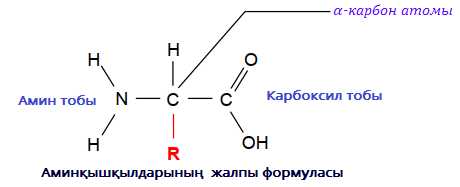 Амин тобы
Карбоксил тобы
Аминқышқылдарының жалпы формуласы
Аминқышқылдарының номенклатурасы және изомериясы
Аминқышқылдарының номенклатурасы және изомериясы
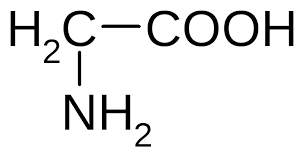 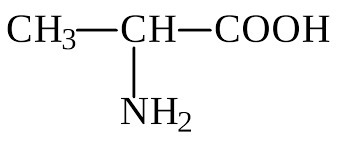 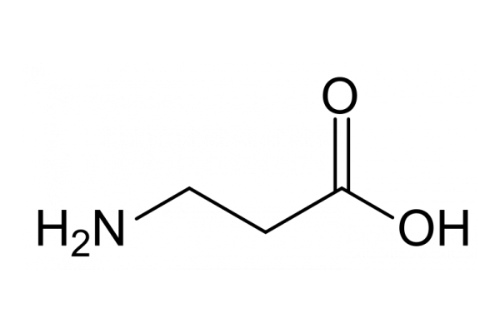 Аминқышқылдарының номенклатурасы және изомериясы
Изомериясы – аминқышқылдарына көміртек қаңқасының және карбоксилге қатысты амин тобының орыны бойынша изомерия тән. 
Табиғатта кездесетін аминқышқылдарының құрамында асимметриялы көміртек атомдары болғандықтан, оптикалық активті болады. 



Аминқышқылдары табиғатта кең таралған және олардың 150-ге жуық түрлері бар. Аминқышқылдарының маңызы өте зор. Өйткені олар тіршілік үшін маңызды рөл атқаратын нәруыз молекуласының құрамына кіреді.
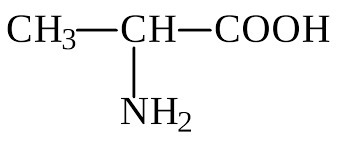 Аминқышқылдарын алу және қасиеттері
Аминқышқылдарының алынуы: 
Аминқышқылдарын нәруызды заттардың гидролиздену өнімдерінен бөліп алады. 
Карбон қышқылының галоген туындысын немесе олардың тұздарын аммиактың артық мөлшерімен өңдеу болып табылады. Оның реакция теңдеуі:
Аминқышқылдарын алу және қасиеттері
Аминқышқылдарын алу және қасиеттері
1) Карбоксил тобының қатысуымен жүретін реакциялар. 
a) Аминқышқылдарының негіздермен және тұздармен әрекеттесуі. 
b) Аминқышқылдарының спирттермен әрекеттесуі.
Аминқышқылдарын алу және қасиеттері
2) Амин тобының қатысуымен жүретін реакциялар.
Аминқышқылдарын алу және қасиеттері
2) Амин және карбоксил топтарының өзара әрекеттесуі арқылы жүріп, пептиттер түзетін реакциясы.
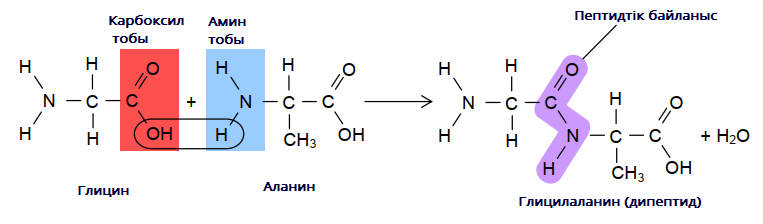 Нәруыздар (белоктар)
Сабақ аяқталды!
Келесі жүздескенше!
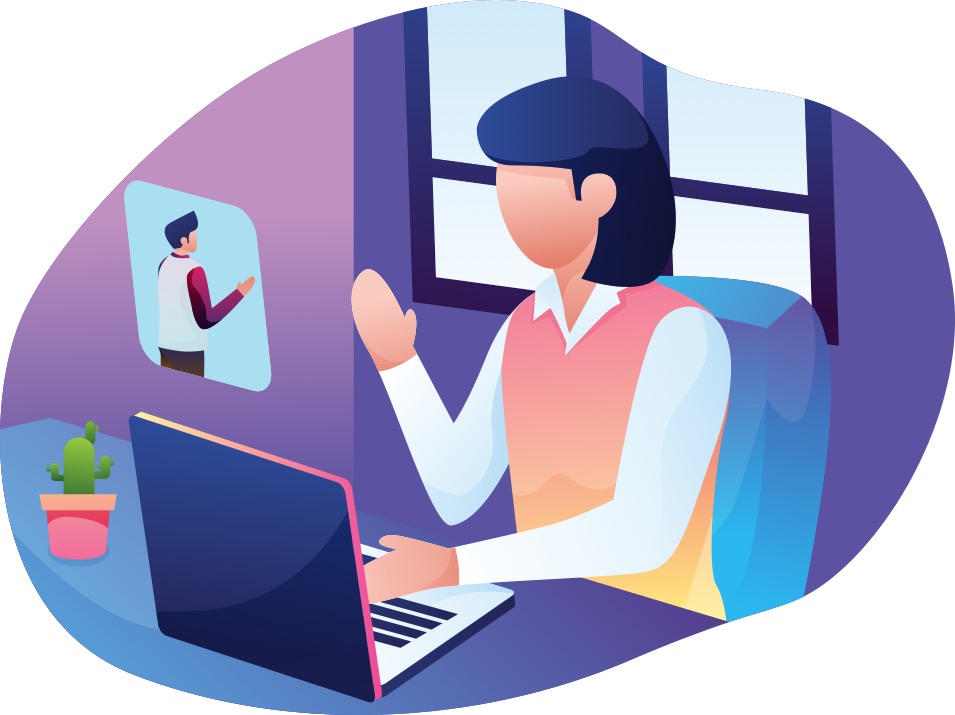